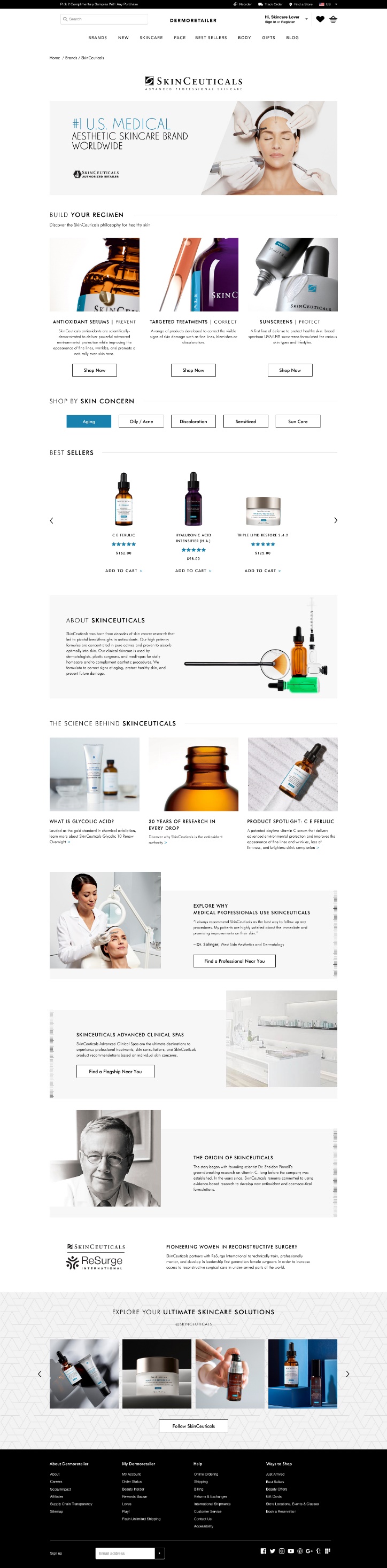 Utiliser la bannière ajouté en pièce jointe nommé « bannière haut de page »
DES PROTOCOLES DE SOIN SUR MESURE
Fondés sur 3 PRINCIPES FONDAMENTAUX pour une prise en charge globale:
SOINS VISAGE CIBLÉS| CORRIGER
Optez pour nos soins visage anti-âge, qui corrigent les principaux signes de vieillissement  (rides, imperfections, taches pigmentaires) grâce à l’action ciblée de leurs puissants actifs.

PROTECTIONS SOLAIRES| PROTEGER
Découvrez nos protections solaires à large spectre UVA/UVB formulées pour répondre aux besoins de tous types de peau et styles de vie.
SERUMS ANTIOXYDANTS | PREVENIR
Il est scientifiquement prouvé que nos sérums antioxydants à la vitamine C protègent efficacement la peau des facteurs environnementaux – pollution, rayons UV, stress - qui accélèrent le vieillissement cutané et ternissent le teint.
RECHERCHER PAR: BESOINS

SOIN ANTI-RIDES / SOIN ANTI-IMPERFECTIONS / SOIN ANTI-TACHES / SOIN PEAU SENSIBLE / CONTOUR DES YEUX
NOS BEST-SELLERS: 
635494363210  C E Ferulic 
635494328202 Phloretin CF
635494391206 Blemish Age Defense
3606000436442 H.A Intensifier
635494317206 Hydrating B5
635494349207 Ultra Facial Defense SPF 50+
635494358209 AGE Eye Complex	
635494314205 Phyto Corrective 30 ml
A PROPOS DE SKINCEUTICALS

MARQUE PRESCRITE ET RÉCOMMANDÉE PAR PLUS DE 8500 DERMATOLOGUES, MÉDECINS ET CHIRURGIENS ESTHÉTIQUES

Créée par une équipe de chercheurs et de dermatologues américains de renom menée par le Dr Sheldon R. Pinnell, SkinCeuticals est un véritable précurseur en matière de technologie antioxydante. 

Nos formules s’appuient sur des décennies de recherche avancée. Elles associent une forte concentration en actifs purs à des textures à haute absorption cutanée pour offrir aux femmes les plus exigeantes une haute efficacité anti-âge.
L’EXCELLENCE FORMULATOIRE SKINCEUTICALS

1|OBSESSION DE LA PREUVE
Le meilleur des actifs travaillée dans sa forme pure et à sa concentration optimale

2|EFFICACITÉ SCIENTIFIQUEMENT PROUVÉE
Obsession de la preuve de la supériorité de nos formules. 40 études cliniques, 25 publications et 7 brevets

3|HAUTE ABSORPTION
La formule est travaillée  en synergie d'actifs pour lui donner le pH adapté, pour agir dans la zone ciblée
Ne pas utiliser
SKINCEUTICALS: PIONNIER DE LA SCIENCE ANTIOXYDANTE

L’histoire de SkinCeuticals débute bien avant la création de la société en 1994 grâce aux travaux de recherche essentiels du Dr. Sheldon Pinnell en matière de technologie antioxydante. 

Avec près de 40 ans d’expérience dans la recherche et le développement de technologies favorisant la lutte contre le vieillissement prématuré et le cancer de la peau, les travaux du Dr Pinnell ont permis à SkinCeuticals de se positionner en tant que pionnier dans le domaine des soins visage anti-âge à l’efficacité scientifiquement prouvée.
PIONEERING WOMEN IN RECONSTRUCTIVE SURGERY 

Depuis 2016, SkinCeuticals et ReSurge unissent leurs forces pour former des femmes médecins, dans les pays en voie de développement, aux dernières techniques de chirurgie reconstructrice afin de permettre dans ces pays l’accès pour tous – dont aux femmes – au bloc opératoire.